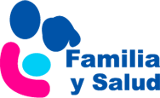 Síndrome de Down
Raquel Arroyo Úbeda. Pediatra
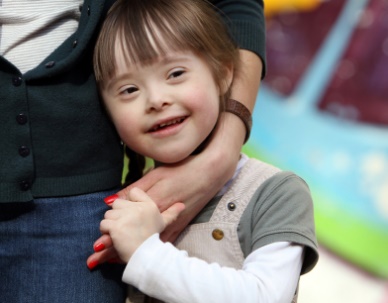 www.familiaysalud.es
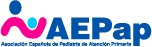 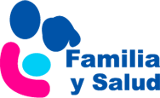 Síndrome de Down
Es una alteración genética espontanea que no se puede prevenir.
Se puede diagnosticar durante el embarazo.
Pueden tener alguna patología asociada a la alteración genética. Por eso requieren un seguimiento adecuado.
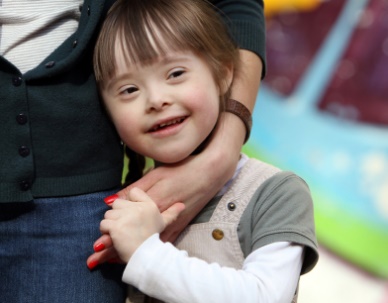 www.familiaysalud.es
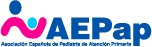 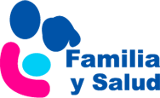 Revisiones sistemáticas
Las pautas de alimentación son iguales. Insistir en estilos de alimentación sanos, para evitar la tendencia a la obesidad.
Ecografía cardíaca al nacimiento y a los 10-12 años.
Evaluar audición en los primeros 6 meses
Control anual por oftalmólogo desde                los 6-12 meses de vida, y cada 2 años a             partir de los 6 años.
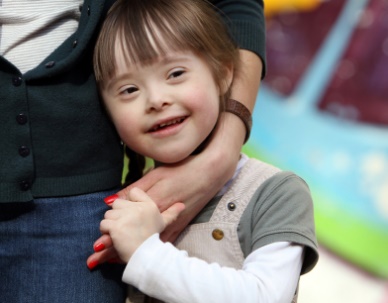 www.familiaysalud.es
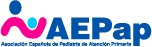 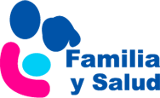 Revisiones sistemáticas
Radiografía lateral de columna cervical entre los 3-5 años de vida.
Control anual de las hormonas tiroideas.
Decartar celiaquía (intolerancia al gluten) a los 2-3 años y 6-7 años.
Control por odontólogo desde los 6 años cada 6-12 meses.
Vacunación sistemática + vacunación        antigripal anual y antineumócocica                      23-valente.
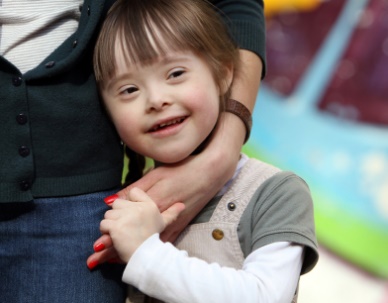 www.familiaysalud.es
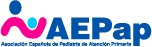